HEADLINE
www.freeppt7.com
John
CONTENTS
PART 01
PART 02
PART 03
PART 04
PART 01
PowerPoint Template
ADD YOUR HEADLINE
ADD YOUR HEADLINE
ADD YOUR HEADLINE
ADD YOUR HEADLINE
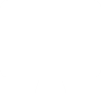 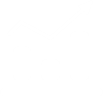 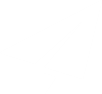 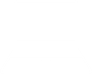 This is an example text . Go ahead and replace it. Add your text here.
This is an example text . Go ahead and replace it. Add your text here.
This is an example text . Go ahead and replace it. Add your text here.
This is an example text . Go ahead and replace it. Add your text here.
ADD YOUR NAME
ADD YOUR NAME
ADD YOUR NAME
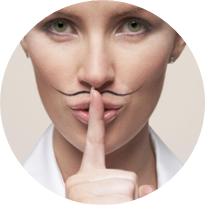 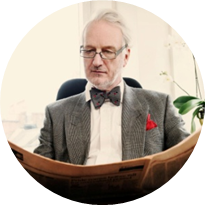 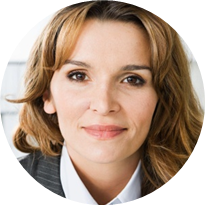 This is an example text . Go ahead and replace it. Add your text here.
This is an example text . Go ahead and replace it. Add your text here.
This is an example text . Go ahead and replace it. Add your text here.
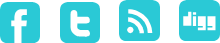 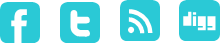 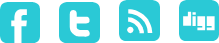 ADD YOUR HEADLINE
ADD YOUR HEADLINE
This is an example text . Go ahead and replace it. Add your text here.
This is an example text . Go ahead and replace it. Add your text here.
YOUR  TEXT
2.YOUR TEXT
1.YOUR TEXT
YOUR  TEXT
3.YOUR TEXT
YOUR  TEXT
ADD YOUR HEADLINE
ADD YOUR HEADLINE
ADD YOUR HEADLINE
This is an example text . Go ahead and replace it. Add your text here.
This is an example text . Go ahead and replace it. Add your text here.
This is an example text . Go ahead and replace it. Add your text here.
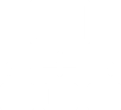 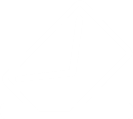 PART 02
PowerPoint Template
ADD YOUR HEADLINE
ADD YOUR HEADLINE
This is an example text . Go ahead and replace it. Add your text here.
This is an example text . Go ahead and replace it. Add your text here.
ADD YOUR HEADLINE
ADD YOUR HEADLINE
ADD YOUR HEADLINE
ADD YOUR HEADLINE
2012
2013
2014
This is an example text . Go ahead and replace it. Add your text here.
This is an example text . Go ahead and replace it. Add your text here.
This is an example text . Go ahead and replace it. Add your text here.
This is an example text . Go ahead and replace it. Add your text here.
2011
ADD YOUR HEADLINE
ADD YOUR HEADLINE
ADD YOUR HEADLINE
01
02
03
This is an example text . Go ahead and replace it. Add your text here.
This is an example text . Go ahead and replace it. Add your text here.
This is an example text . Go ahead and replace it. Add your text here.
PART 03
PowerPoint Template
ADD YOUR HEADLINE
ADD YOUR HEADLINE
This is an example text . Go ahead and replace it. Add your text here.
This is an example text . Go ahead and replace it. Add your text here.
ADD YOUR HEADLINE
ADD YOUR HEADLINE
ADD YOUR HEADLINE
This is an example text . Go ahead and replace it. Add your text here.
This is an example text . Go ahead and replace it. Add your text here.
ADD YOUR HEADLINE
ADD YOUR HEADLINE
ADD YOUR HEADLINE
ADD YOUR HEADLINE
This is an example text . Go ahead and replace it. Add your text here.
This is an example text . Go ahead and replace it. Add your text here.
This is an example text . Go ahead and replace it. Add your text here.
37.5%
50%
62.5%
PART 04
PowerPoint Template
ADD YOUR HEADLINE
ADD YOUR HEADLINE
ADD YOUR HEADLINE
This is an example text . Go ahead and replace it. Add your text here.
This is an example text . Go ahead and replace it. Add your text here.
This is an example text . Go ahead and replace it. Add your text here.
ADD YOUR TEXT
ADD YOUR TEXT
ADD YOUR TEXT
This is an example text . Go ahead and replace it. Add your text here.
01
This is an example text . Go ahead and replace it. Add your text here.
02
This is an example text . Go ahead and replace it. Add your text here.
03
ADD YOUR HEADLINE
ADD YOUR HEADLINE
ADD YOUR HEADLINE
This is an example text . Go ahead and replace it. Add your text here.
This is an example text . Go ahead and replace it. Add your text here.
This is an example text . Go ahead and replace it. Add your text here.
THANKS
www.freeppt7.com
John
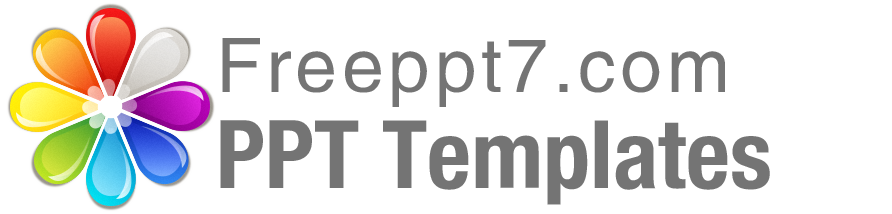 Best PPT templates for free download
https://www.freeppt7.com